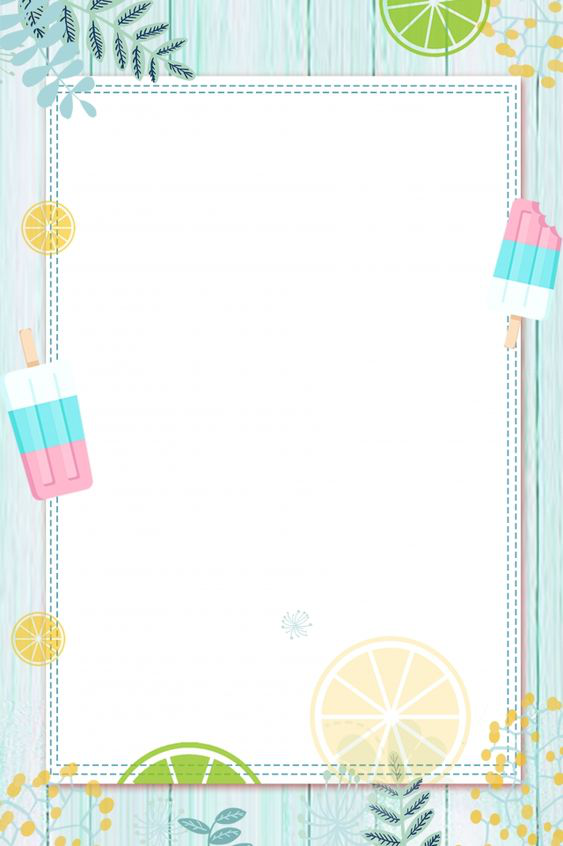 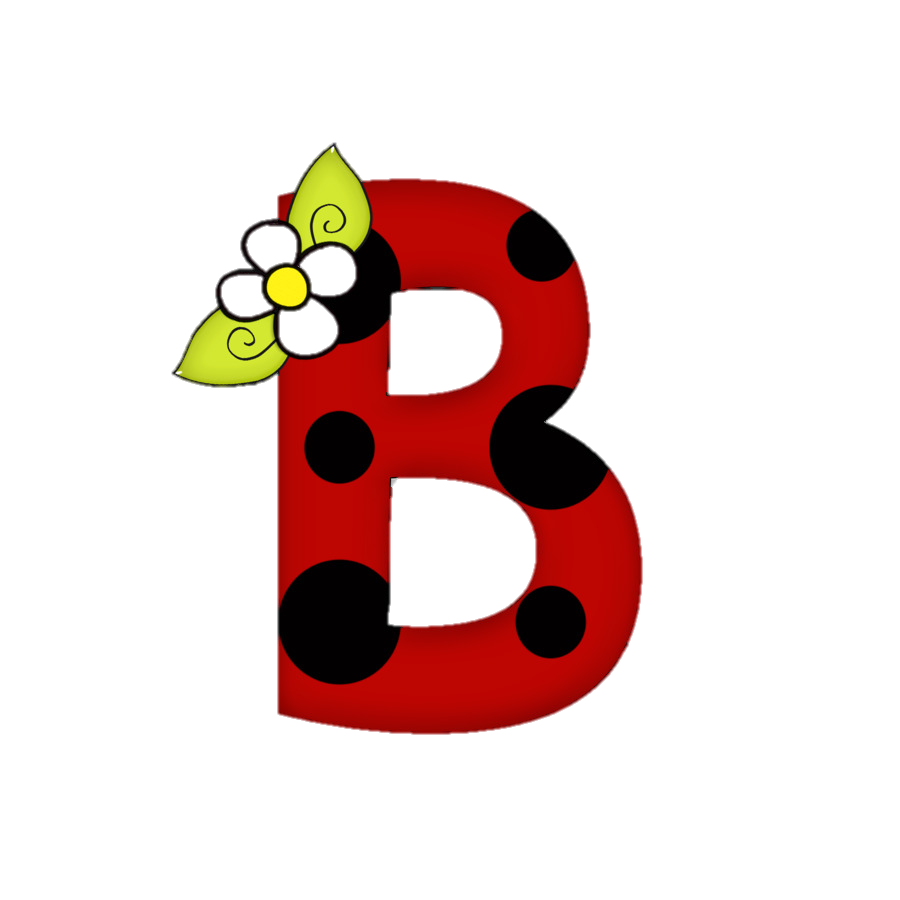 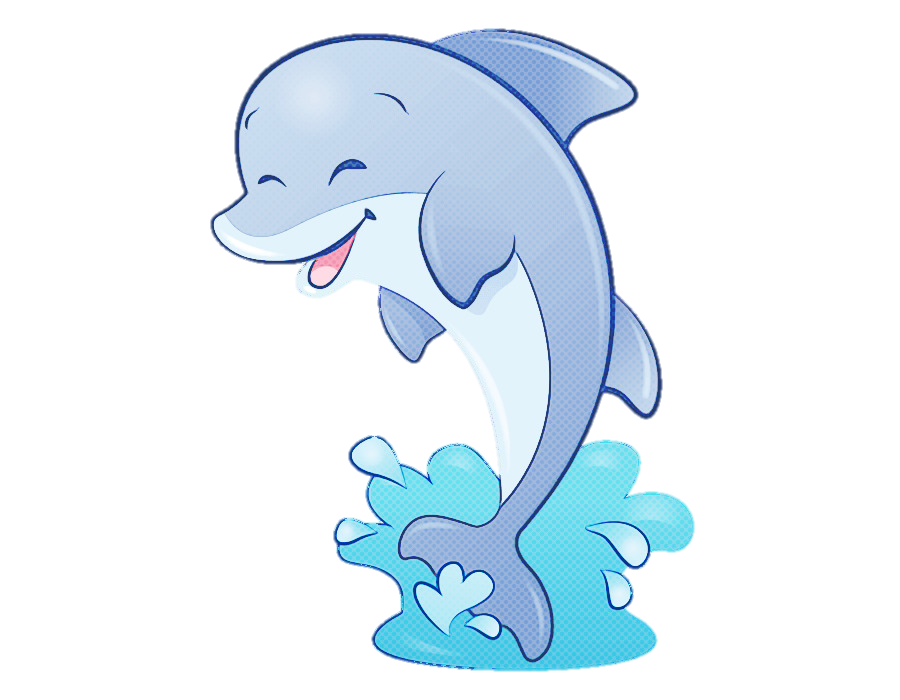 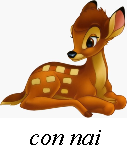 caù heo
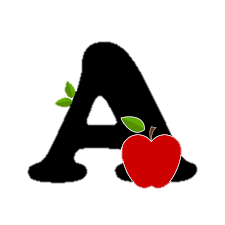 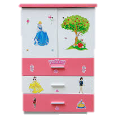 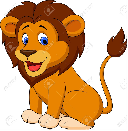 k
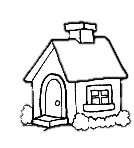 h
sư tử
nhà
cái tủ
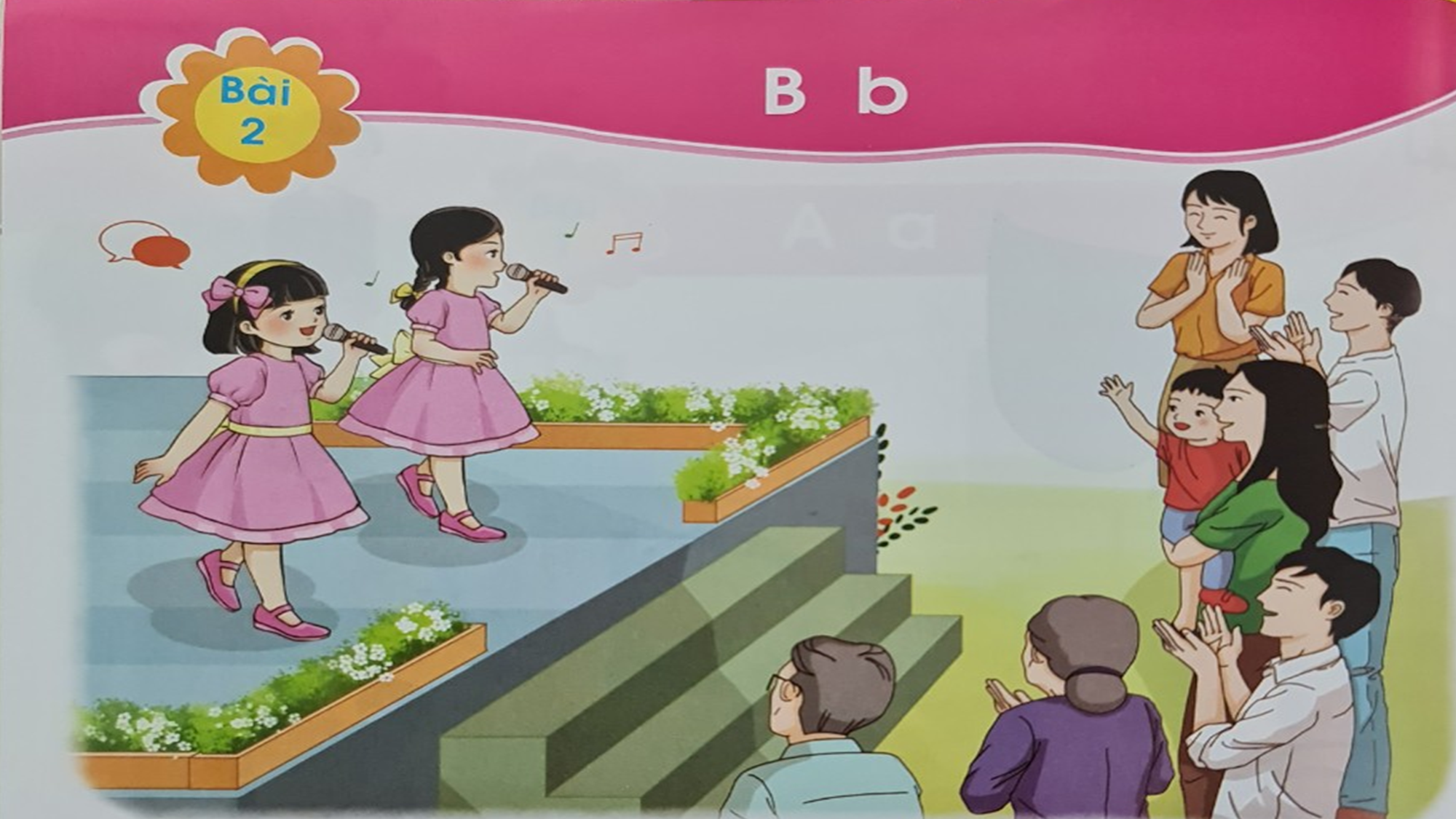 [Speaker Notes: tranh chủ đề – Hs nói tiếng chứa âm chữ cần học– gv ghi tiếng chứa âm chữ cần học]
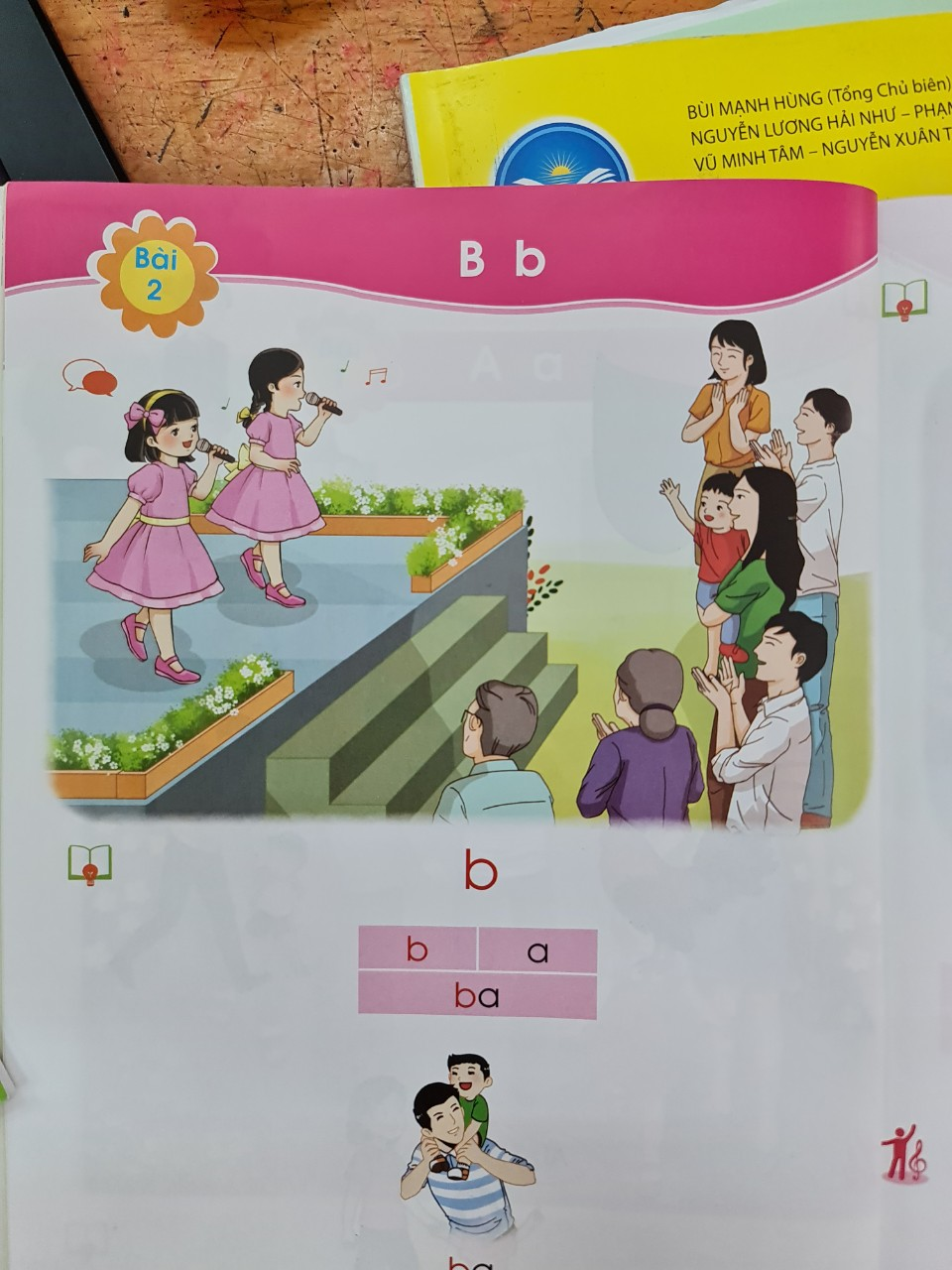 [Speaker Notes: Giới thiệu bài]
b
B
[Speaker Notes: Doc va so sanh]
b
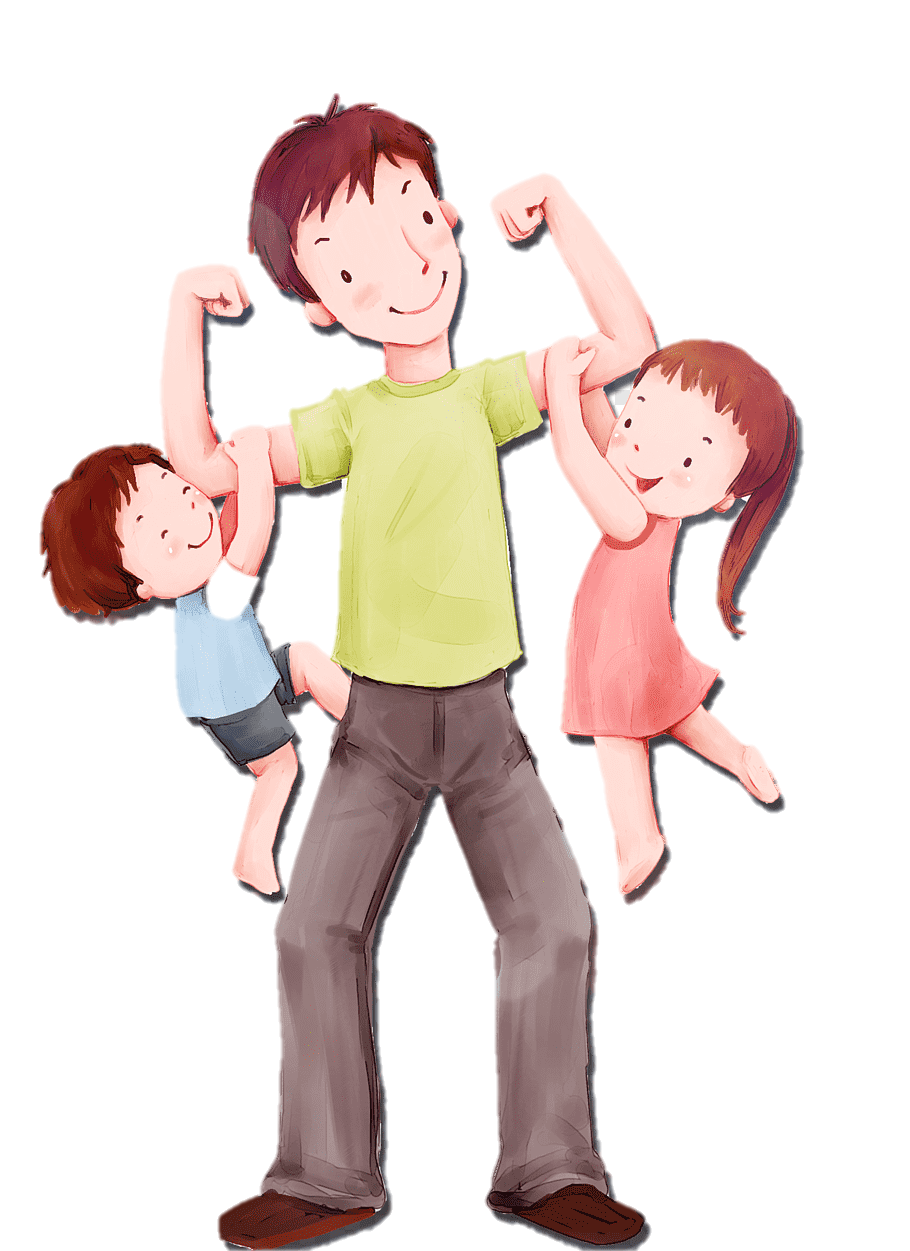 a
b
ba
ba
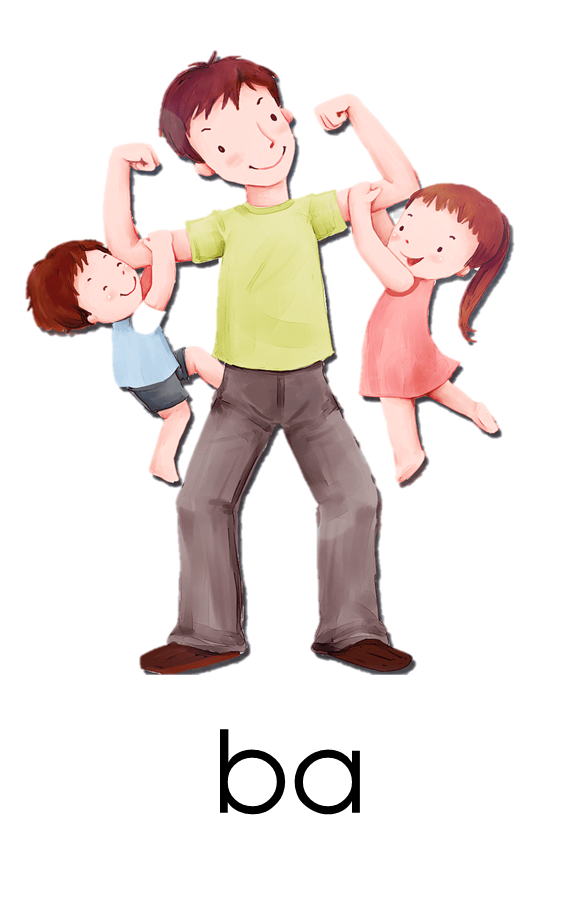 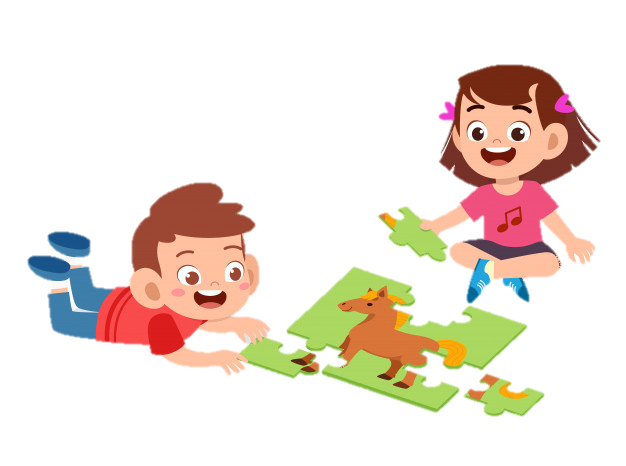 [Speaker Notes: Ghép chữ  bé – bế]
Nghæ giaûi lao
[Speaker Notes: Gv có thể chen đoạn nhạc tùy theo GV.]
[Speaker Notes: Hướng dẫn hs viết bảng con e,  ê, số 9]
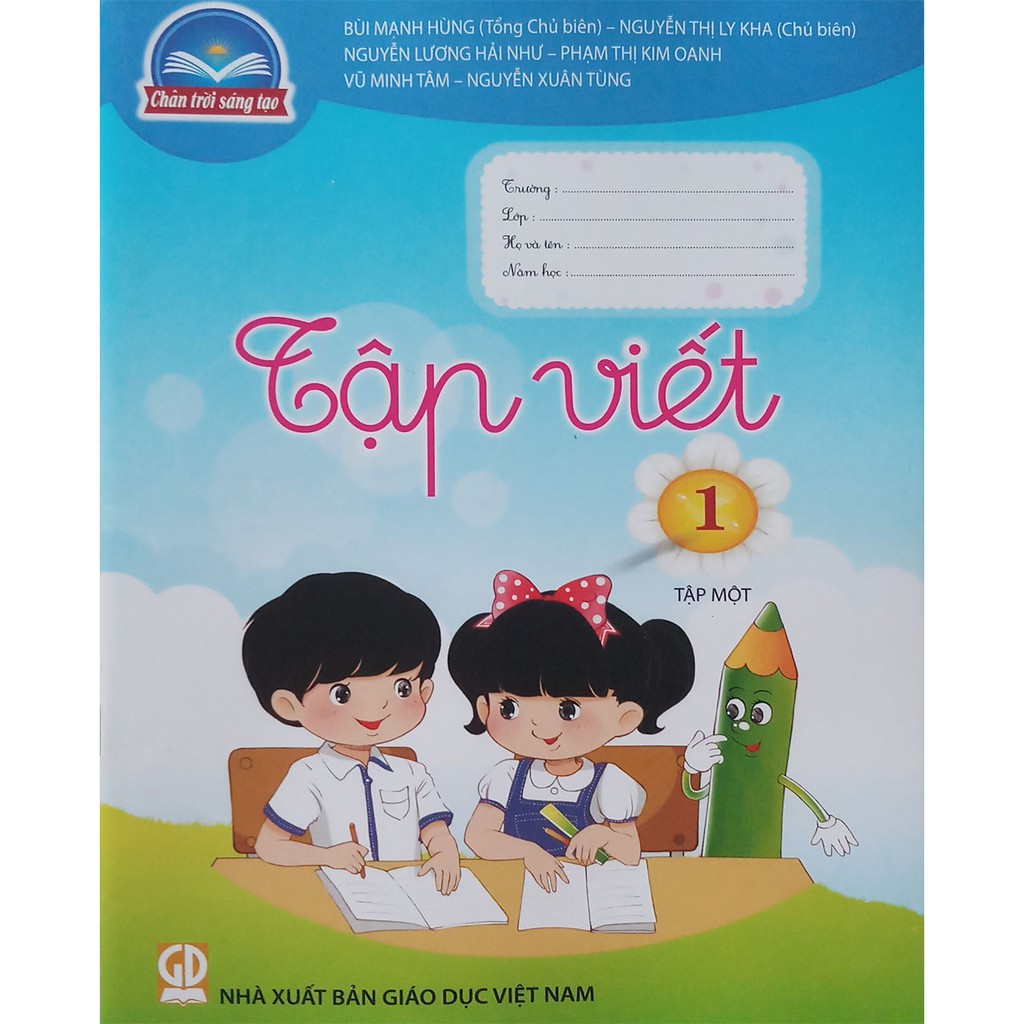 b
ba
2
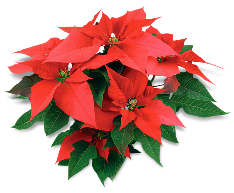 [Speaker Notes: Viết vở]
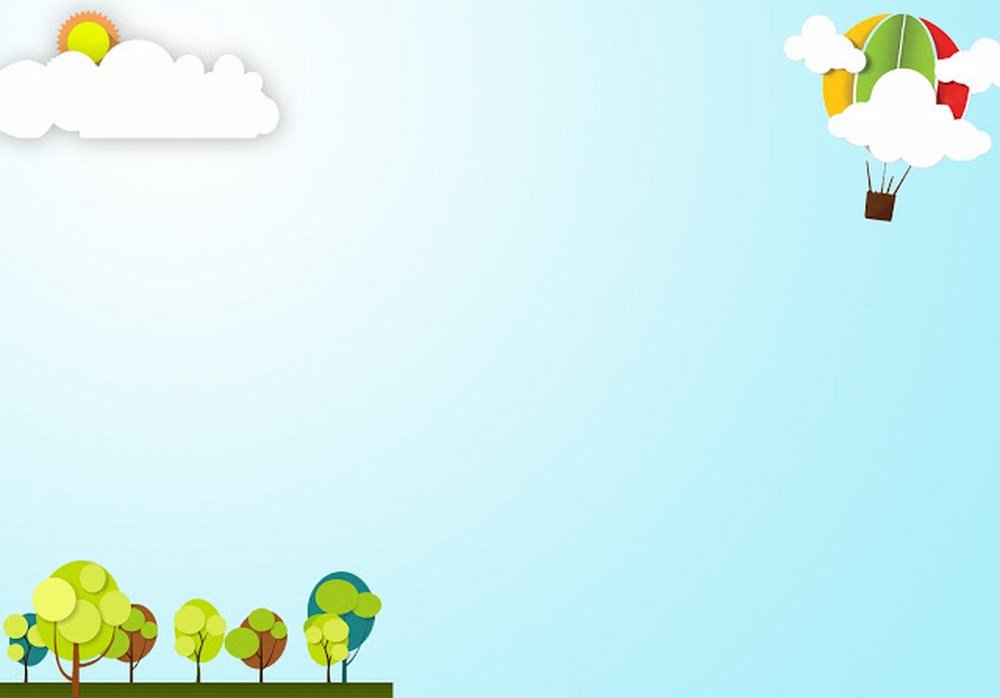 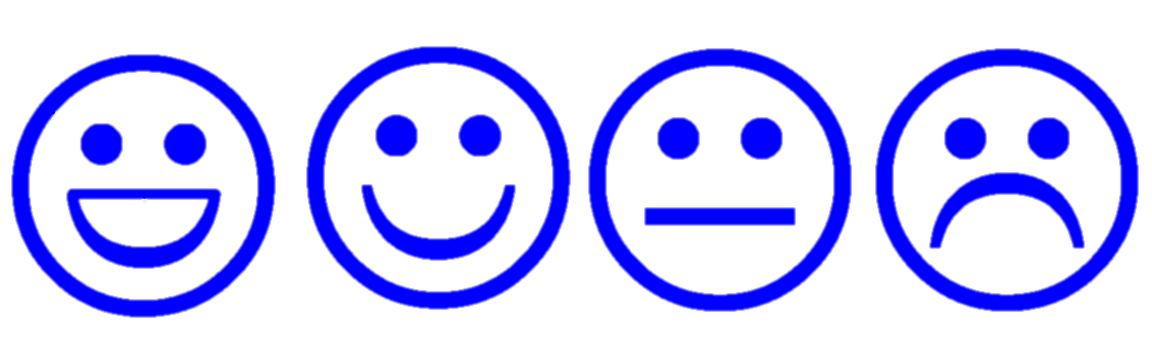 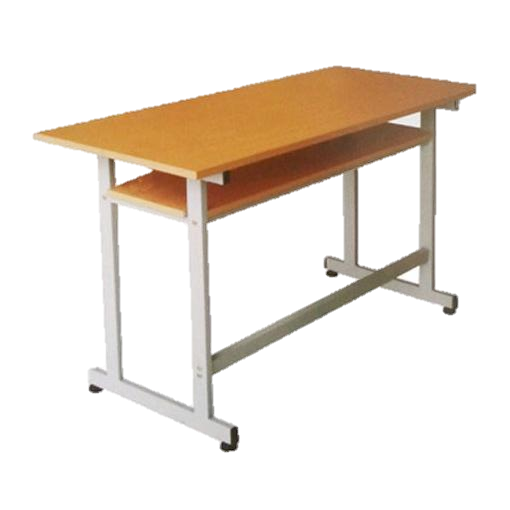 baøn
[Speaker Notes: Đánh vần, đọc trơn các từ]
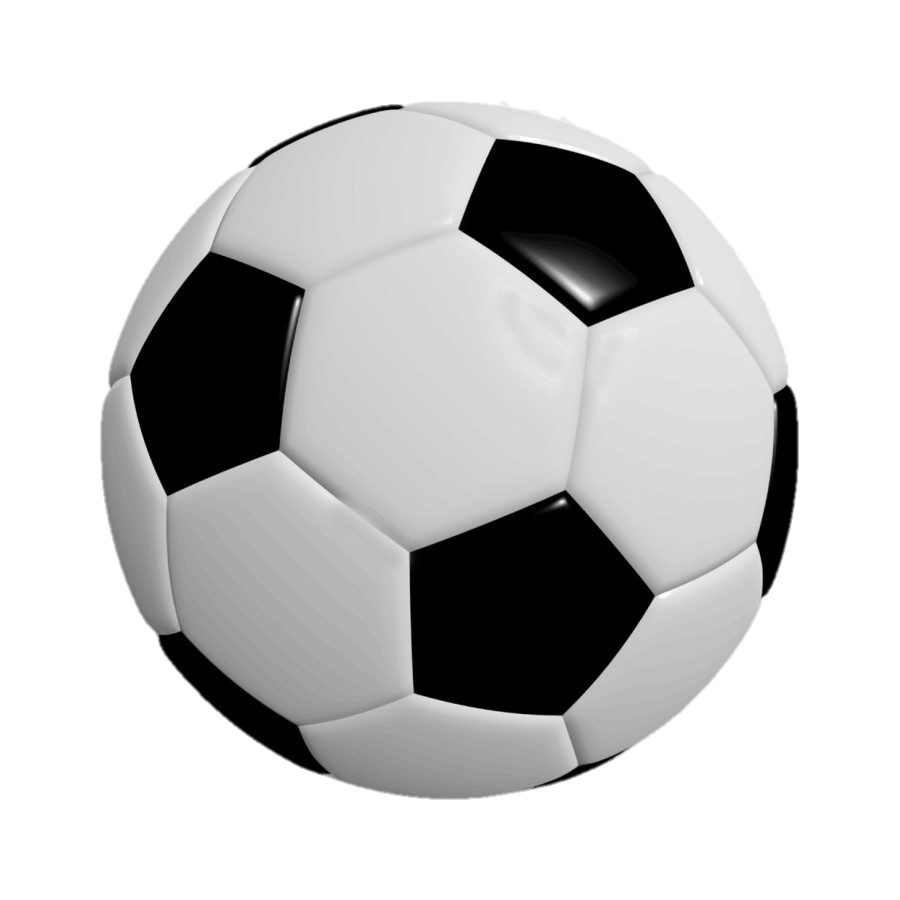 banh
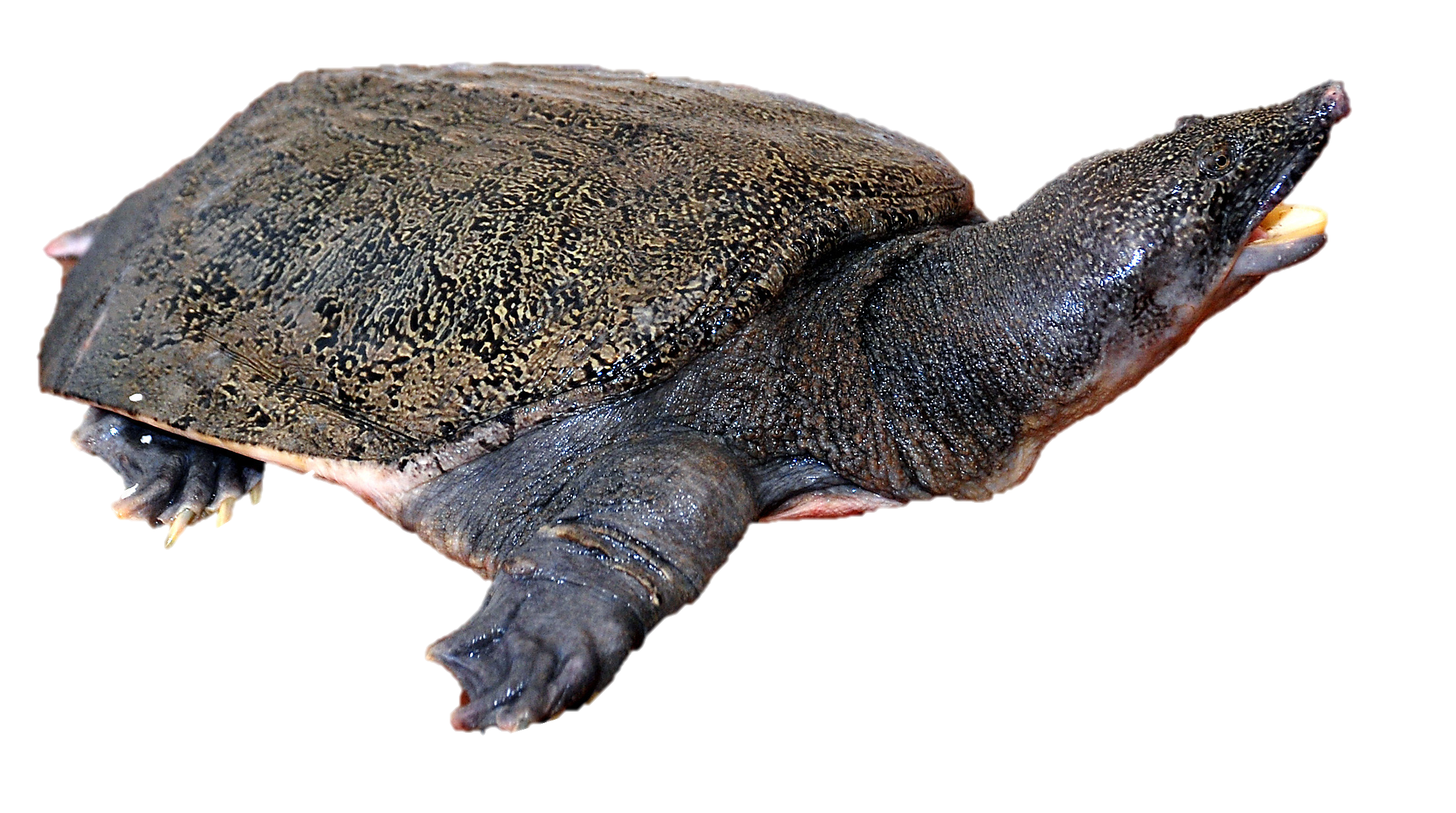 ba ba
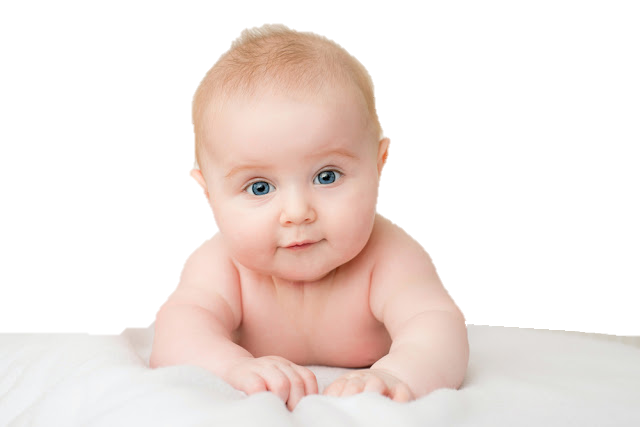 beù
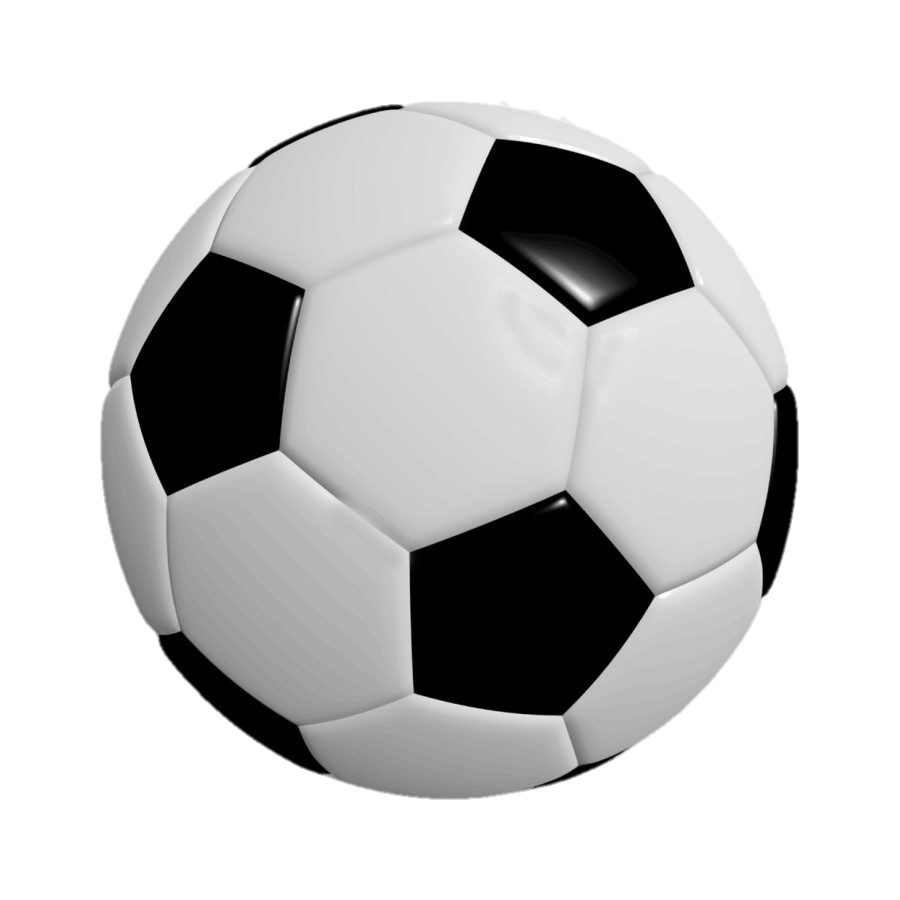 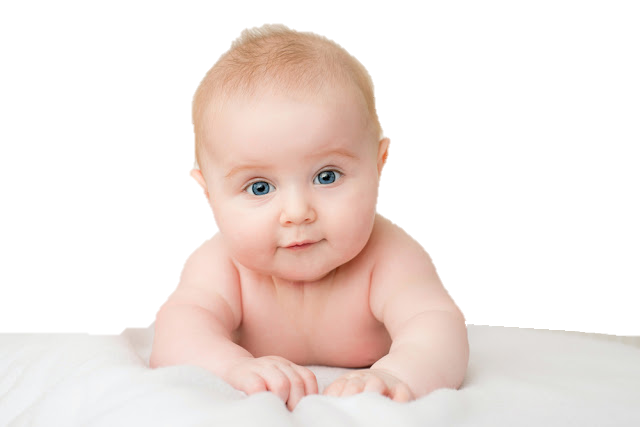 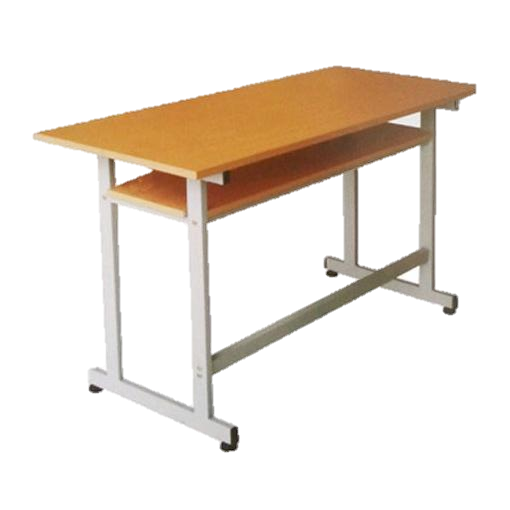 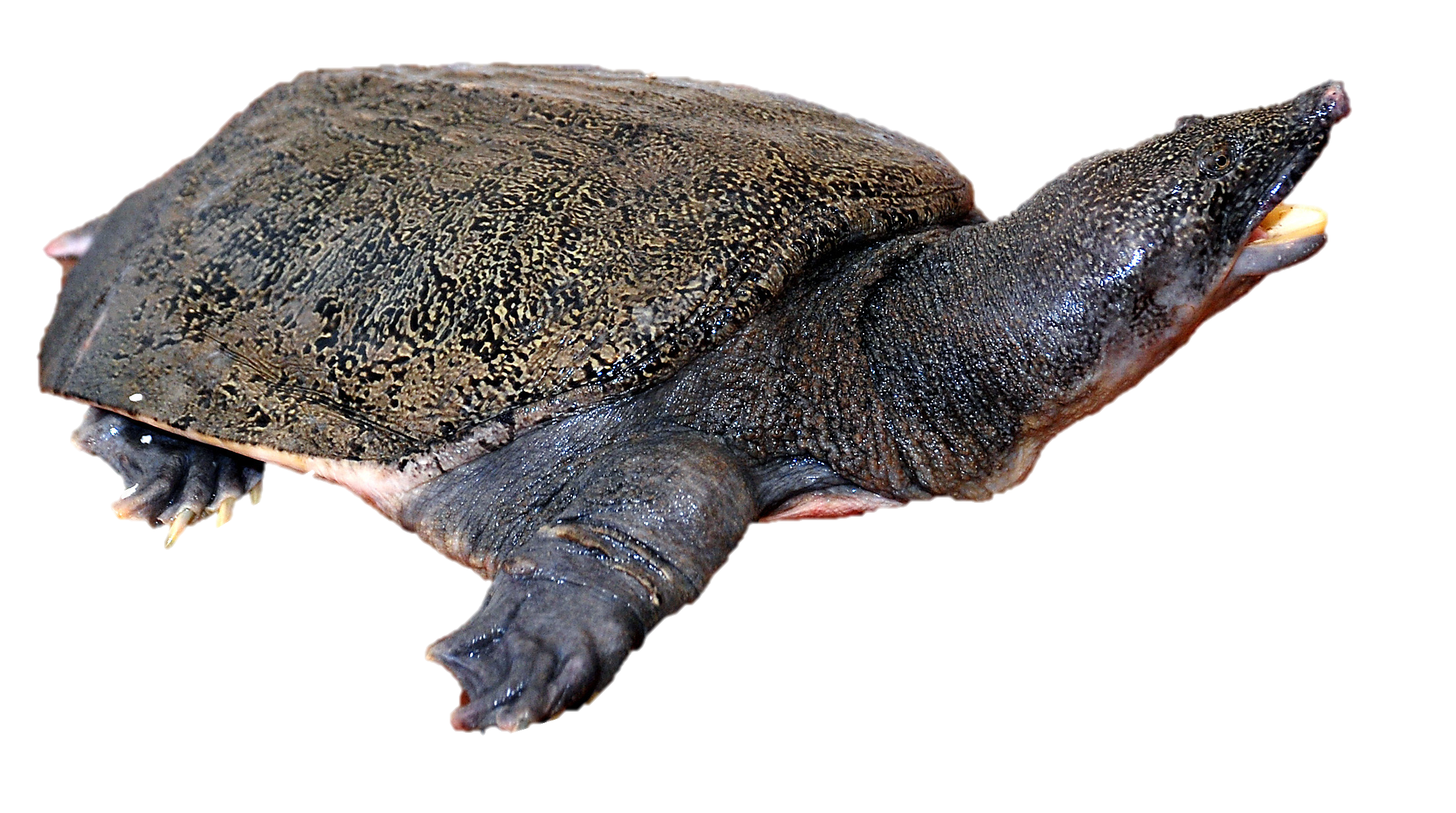 b
banh
ba ba
beù
baøn
[Speaker Notes: Hs chọn từ đọc và nói câu có từ mở rộng]
Tìm nhöõng tieáng coù chöùa aâm b
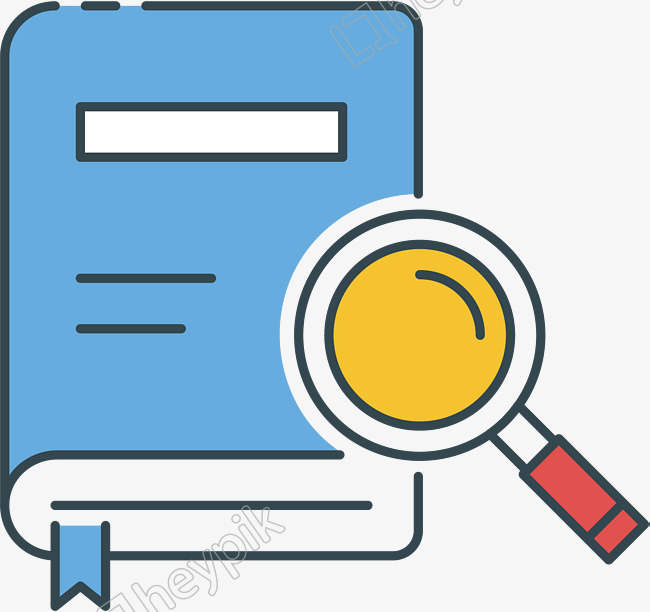 ba ba
b
b
[Speaker Notes: Gv đọc mẫu
Hs tìm từ chứa âm chữ e, ê
Hs đanh vần từ khó và đọc thanh tiếng câu ứng dụng.]
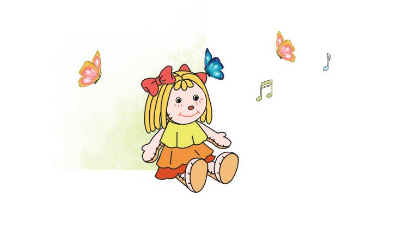 Củng cố